Женский  праздник
Автор: Рословец Я.В.
«Много мам на белом свете,
Всей душой их любят дети.
Только мама есть одна,
Всех дороже мне она.
Кто она ? Отвечу я:
Это мамочка моя»
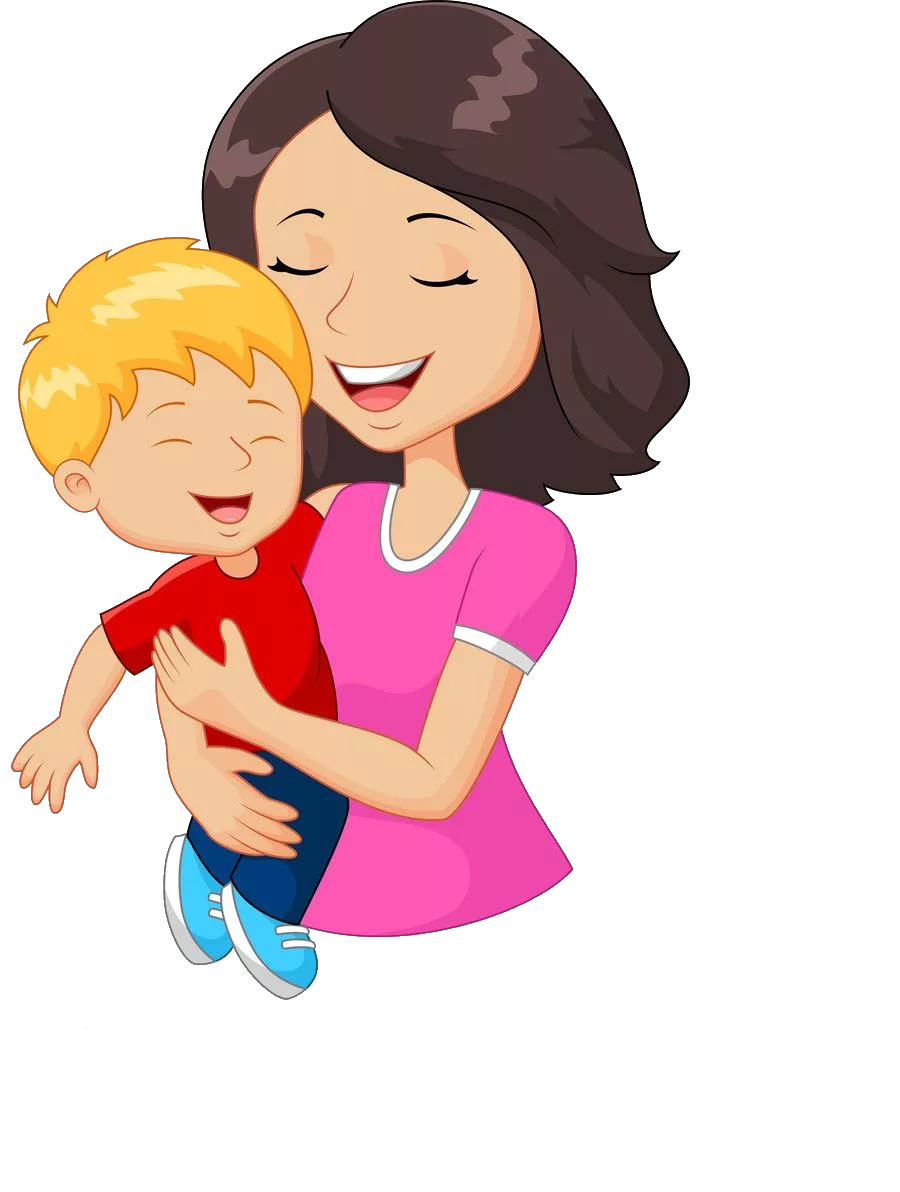 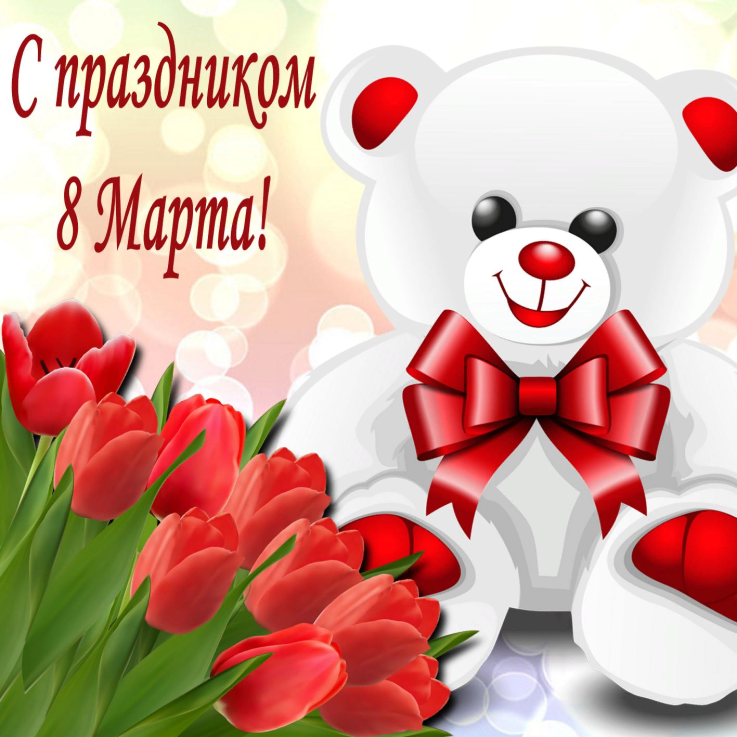 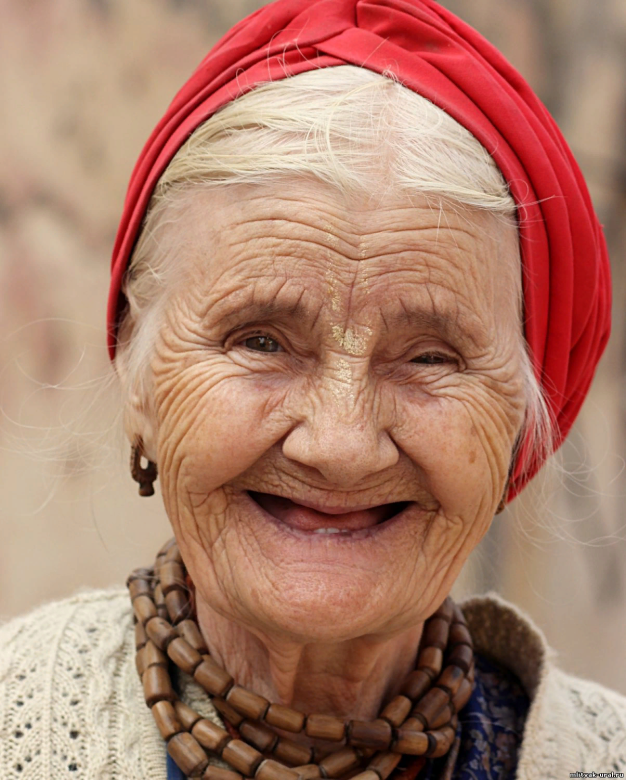 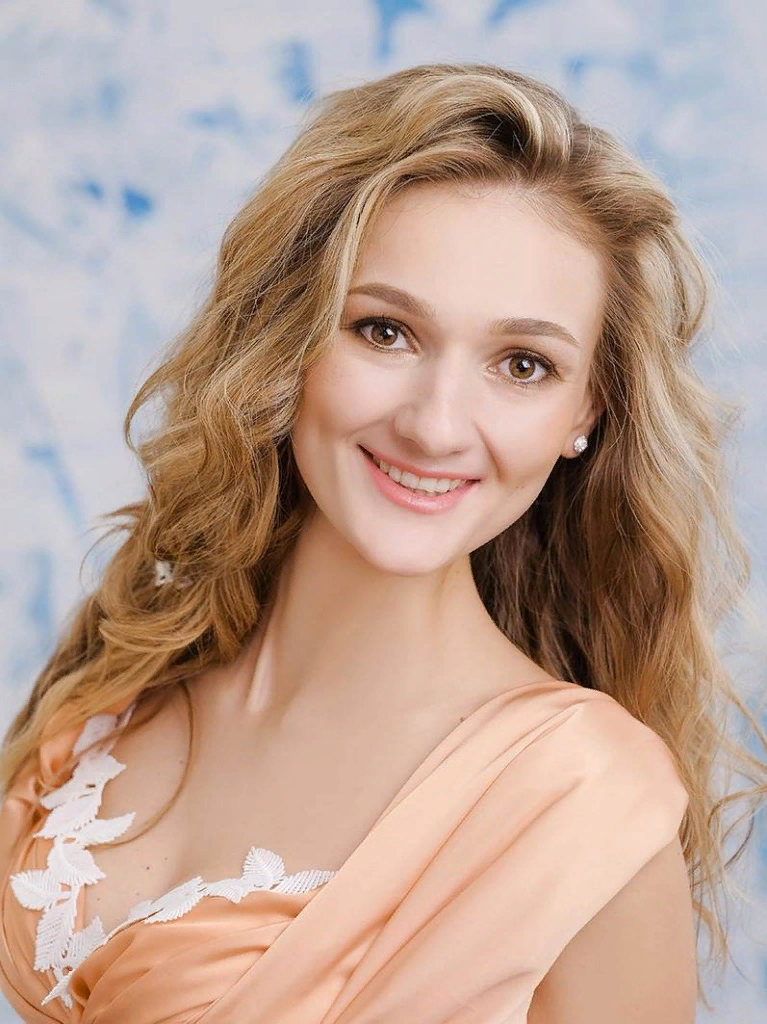 Возникновение праздника
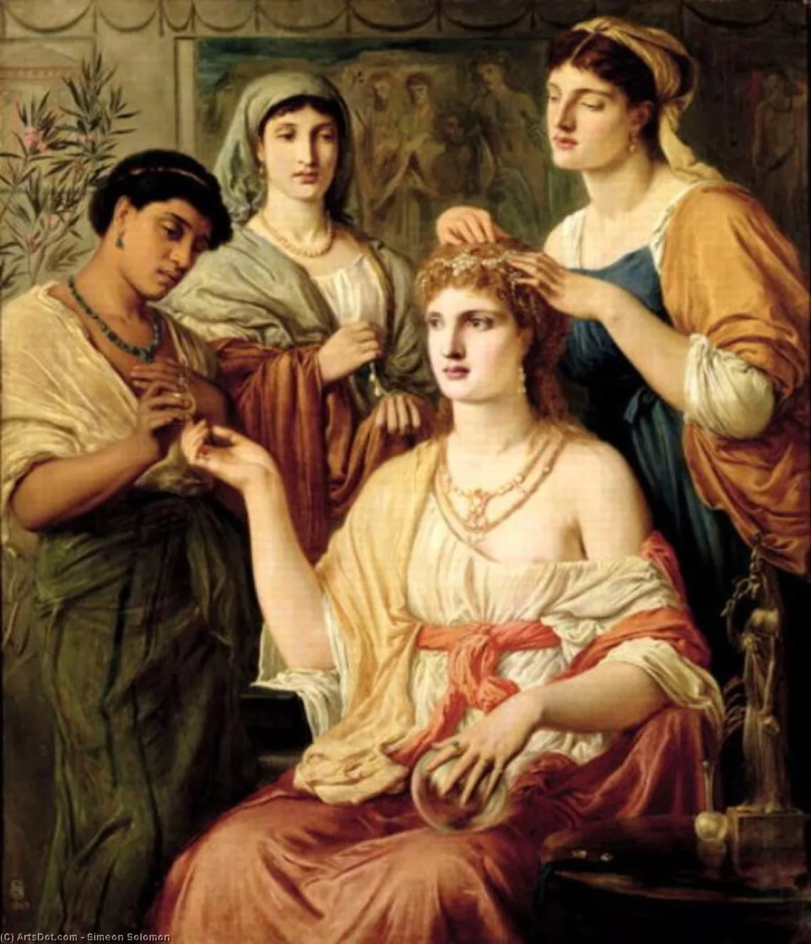 В СССР
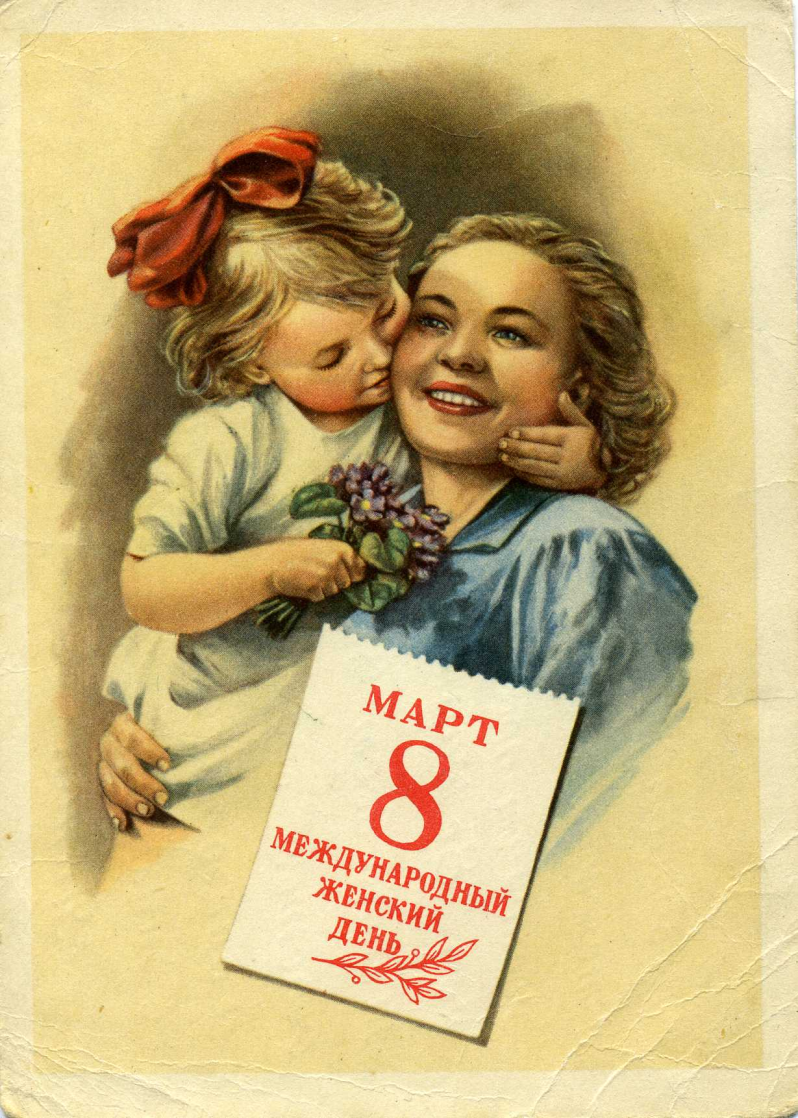 В Древнем Риме
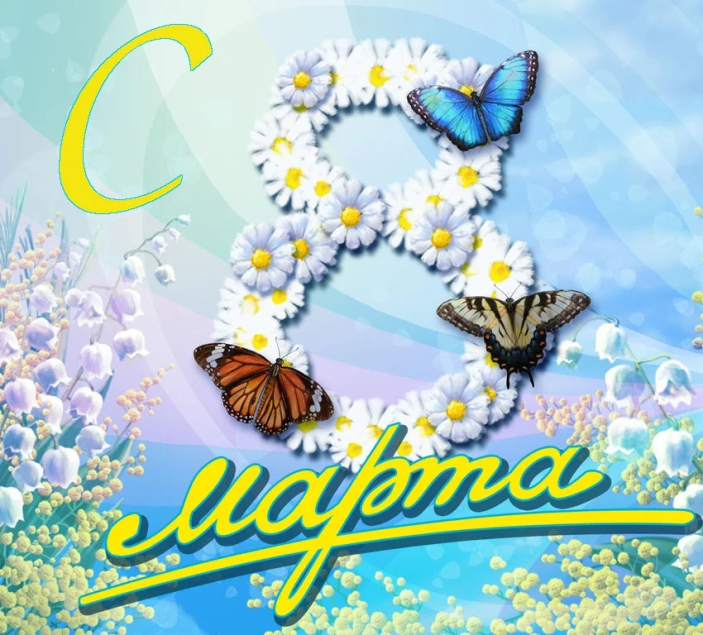 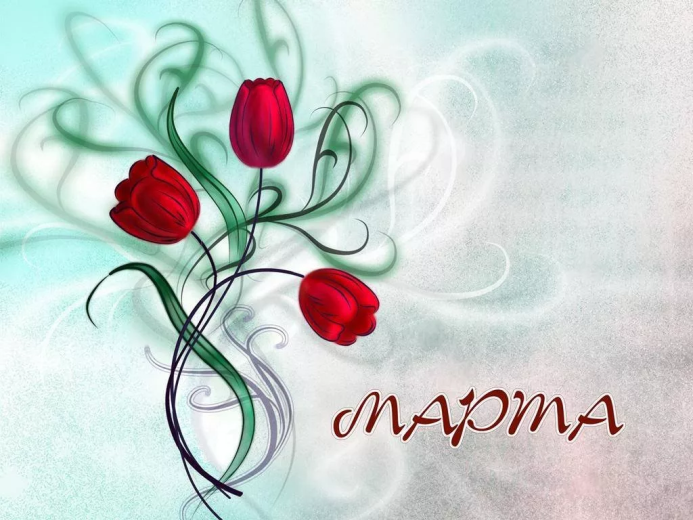 Сейчас 8 Марта это праздник 
весны, любви, красоты и внимания каждой девушки
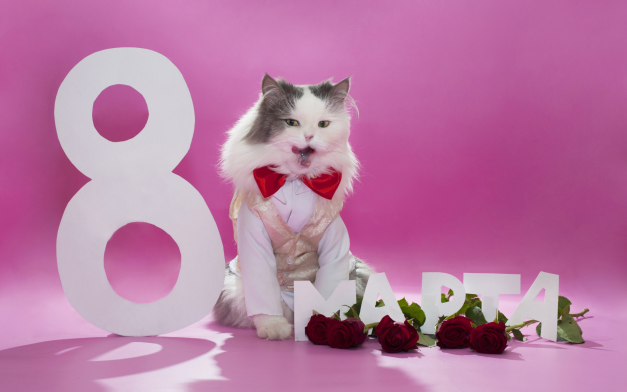 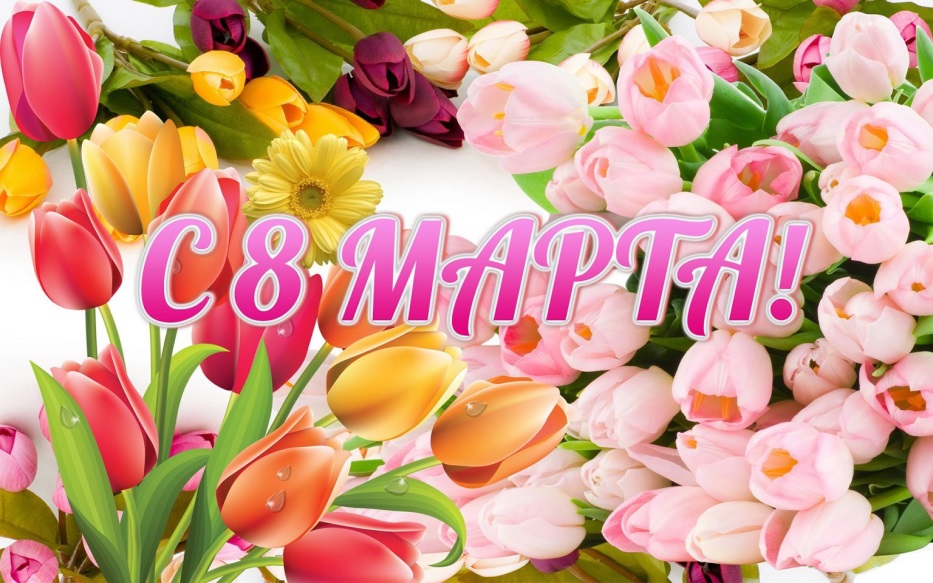 Как отмечают 	8 Марта в современном мире
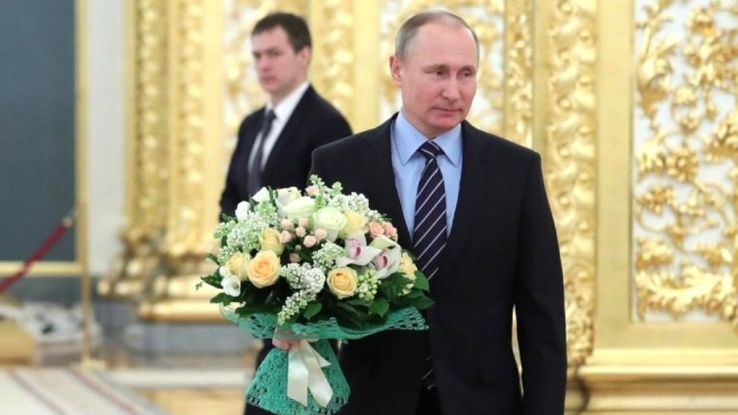 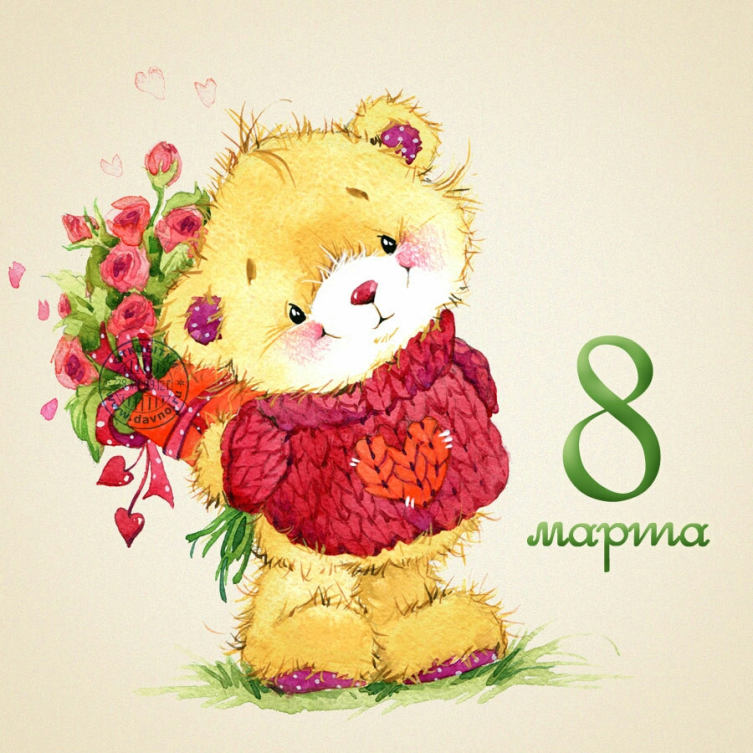 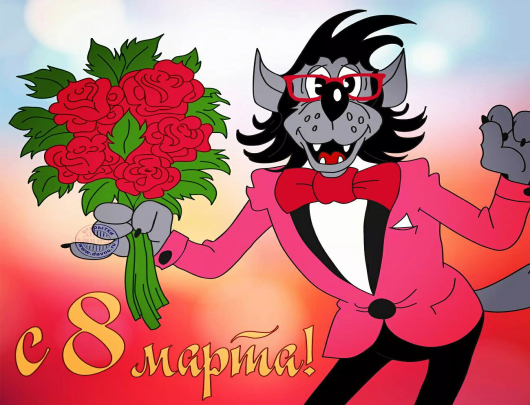 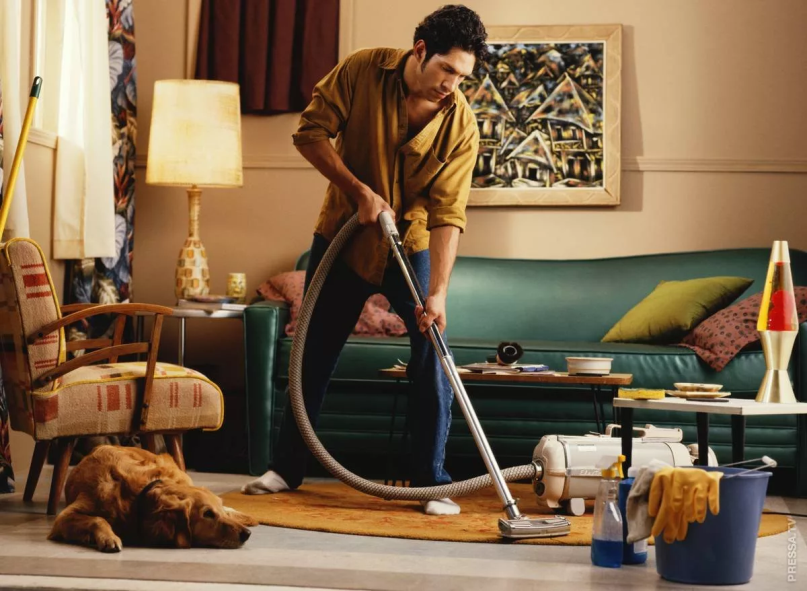 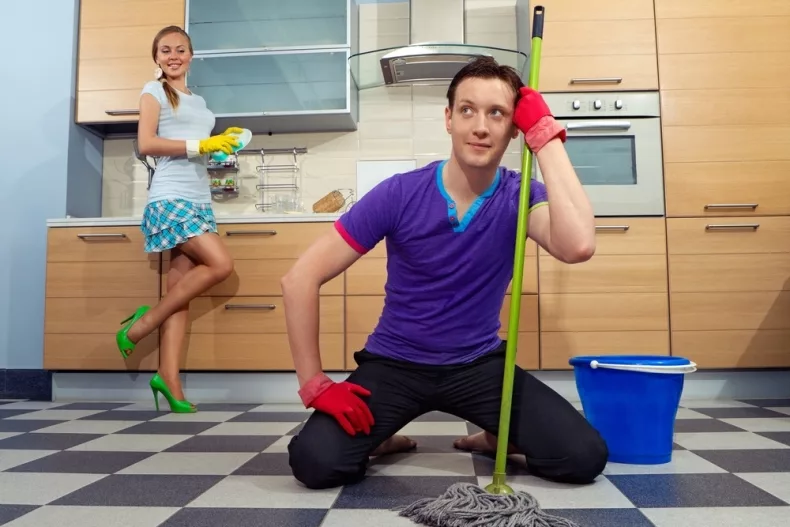 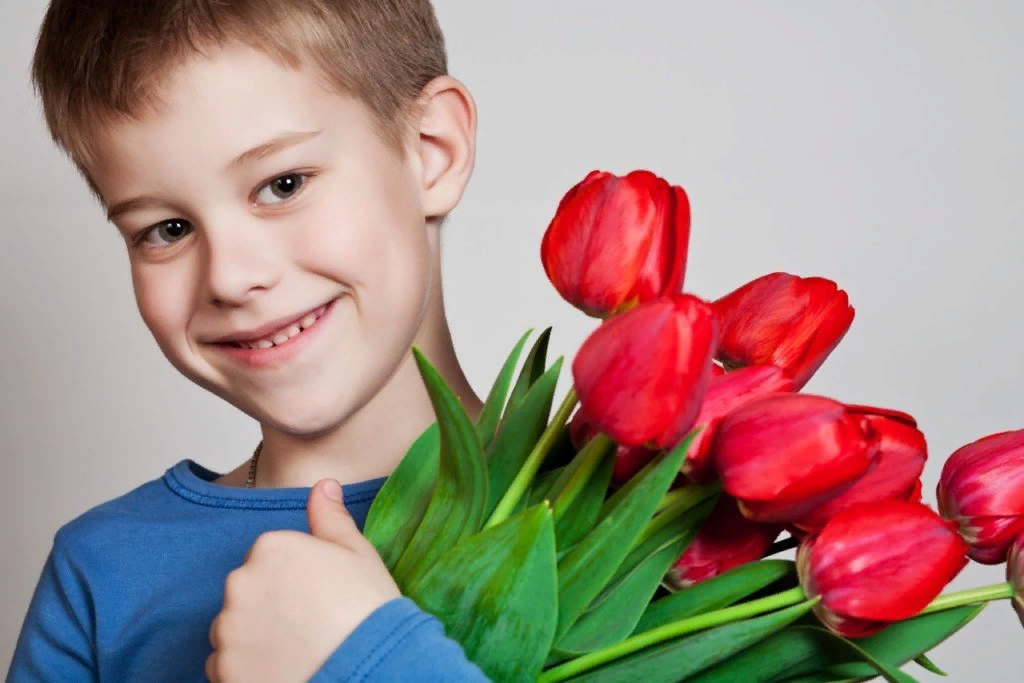 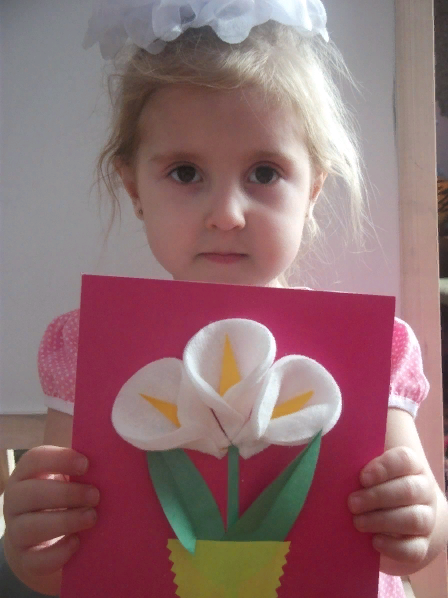 Традиции праздника
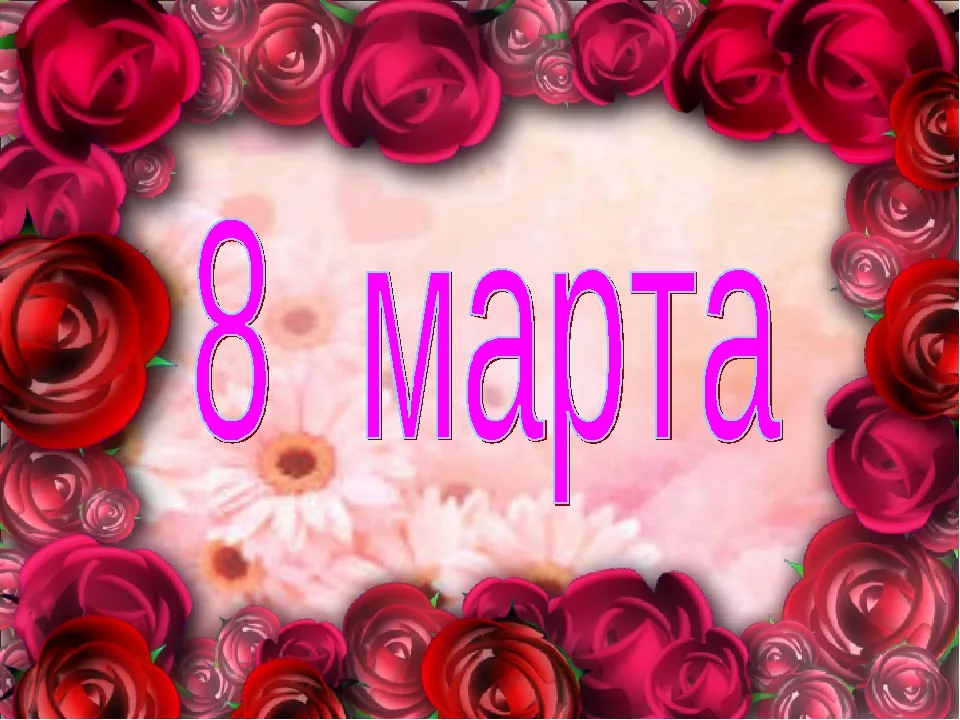 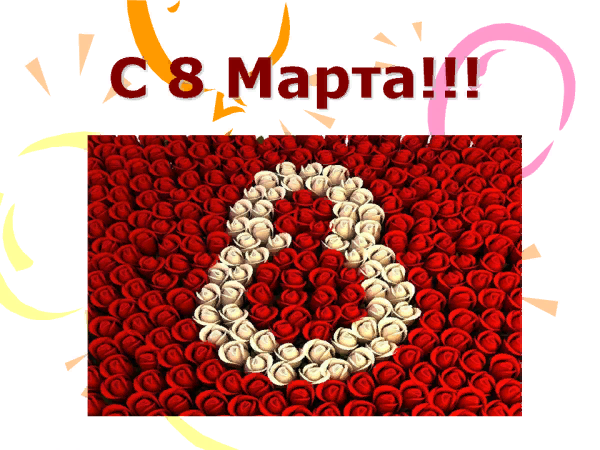 Спасибо за внимание!
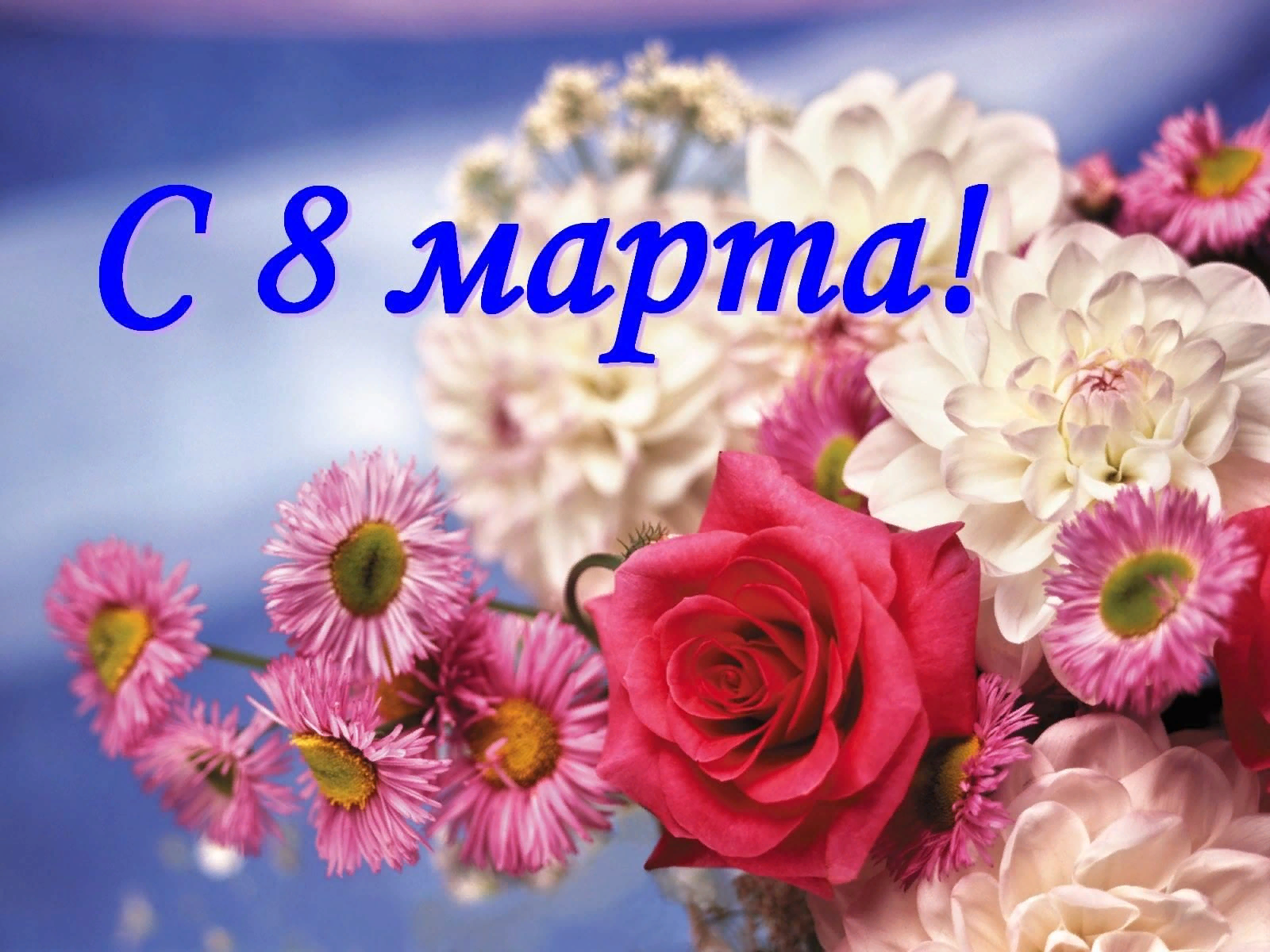 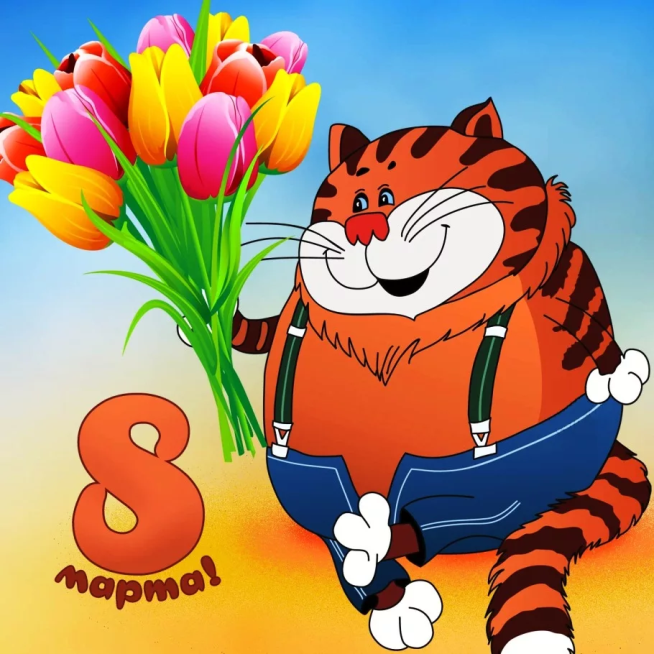